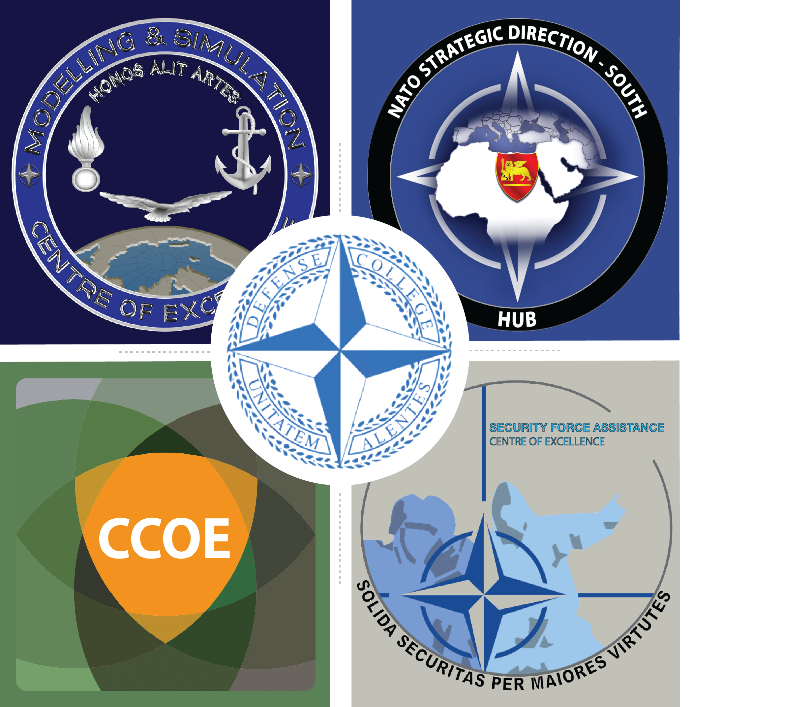 “Syndicate 8”
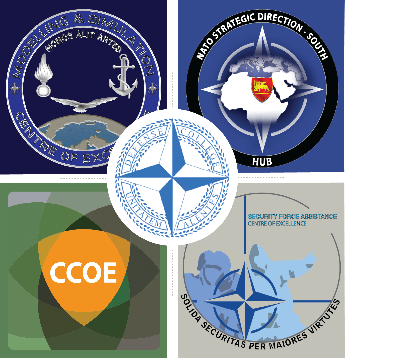 Group Session 2 – Concept Vision
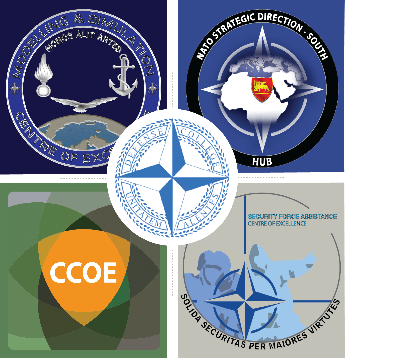 Group Session 2 – Themes
Theme 1: Will/Ambition
Theme 3: Development
The momentum of the political will
National caveats/unwillingness at different levels  on information sharing (national/local information)
Abundant amount of research and analysis
Difficulty of analyzing the huge quantity of information and clarification of the info process between civ-mil
Increases awareness in terms of cultures, values and identities
Increases awareness in terms of cultures, values and identities
Theme 4: Policy
Enhances the Strategic Communication
Theme 2: Management
Mismanagement of the information exchange and process between civilian and military authorities
Facilitates early warning and pro-active posture
Communication and information technology
Due to the lack of synchronization, duplication of efforts
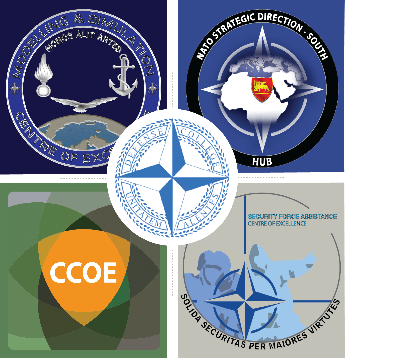 Group Session 3 – Operational Design: (90 mins)
Based on SWAT analyzes try to group the topics
proposal for an Operational Design and possible Lines of Effort
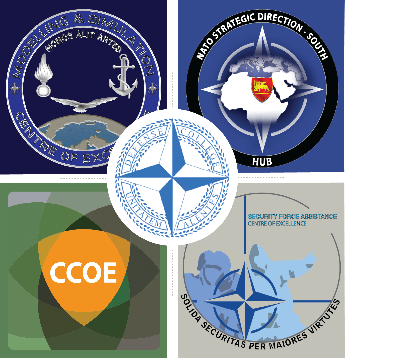 Group Session 3 – Operational Design
OBJECTIVES
DC
DC
LoE 1: 
Ambition/
Commitment/Will
END STATE


Common Understanding of the Evolution of the Situation in the Region
In order to Project Stability
Collaboration
DC
DC
DC
LoE 2: Information Management
Shared Awareness
DC
DC
LoE 3: 
Knowledge Development
Early Warning
DC
DC
LoE 4: 
Producing Recommendations for Decision Makers
Prevention and Mitigation
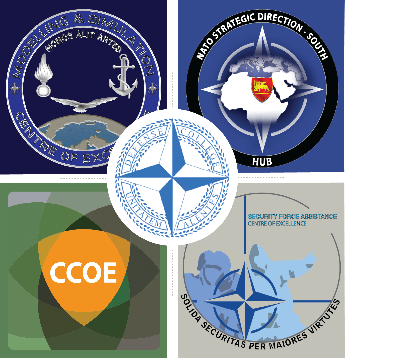 Group Session 4 – Lines of Effort
High
Quick Wins?
Plan-Longer Term ?
LoE 4: 
Producing Recommendations for Decision Makers
LoE 1: Ambition/
Commitment/Will
LoE 3: 
Knowledge Development (Analysis)
Impact 
(upon NATO)
LoE 2: Information Management (Sharing)
Consider ?
Ignore-Not Worth it?
Low
Low
Efforts
(required by NATO)
High
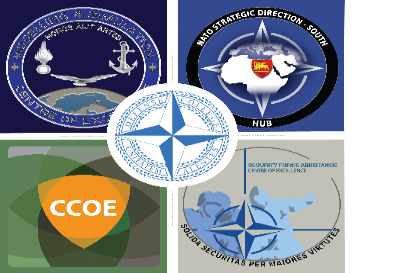 Group Session 4 – Milestones
Cooperation between NATO-National Pol-Mil Leaders
IM Capacity Building of Partners
Education of KLs on IM
Information Validation
Interoperability with the Partners
Vetting Procedures
Leadership
External SMEs
Training
Classification Issues (Need to Share)
Additional IT/IKM Personnel
Doctrine
Inter-Disciplinary Working Groups
EU/UN/AU/MD/AL/ICI and other partners
Personnel
LoE2:Information Management (IM) (Sharing)
Organization
Mutual Trust
Partners/
Stakeholders
Relations with Intel Community
IOs and INGOs (Blue Shied and ICOMOS
Facilities
Material/
Systems
Infrastructure
Certification of Non-NATO members
Cooperation with Local Facilities
Linkage between Hub and FMN
Incorporation of
Artificial Intelligence
Access to the Hub products (compatibility of NFS and NCS CIS)
Additional CIS Hardware
“Thank You for Your Attention”
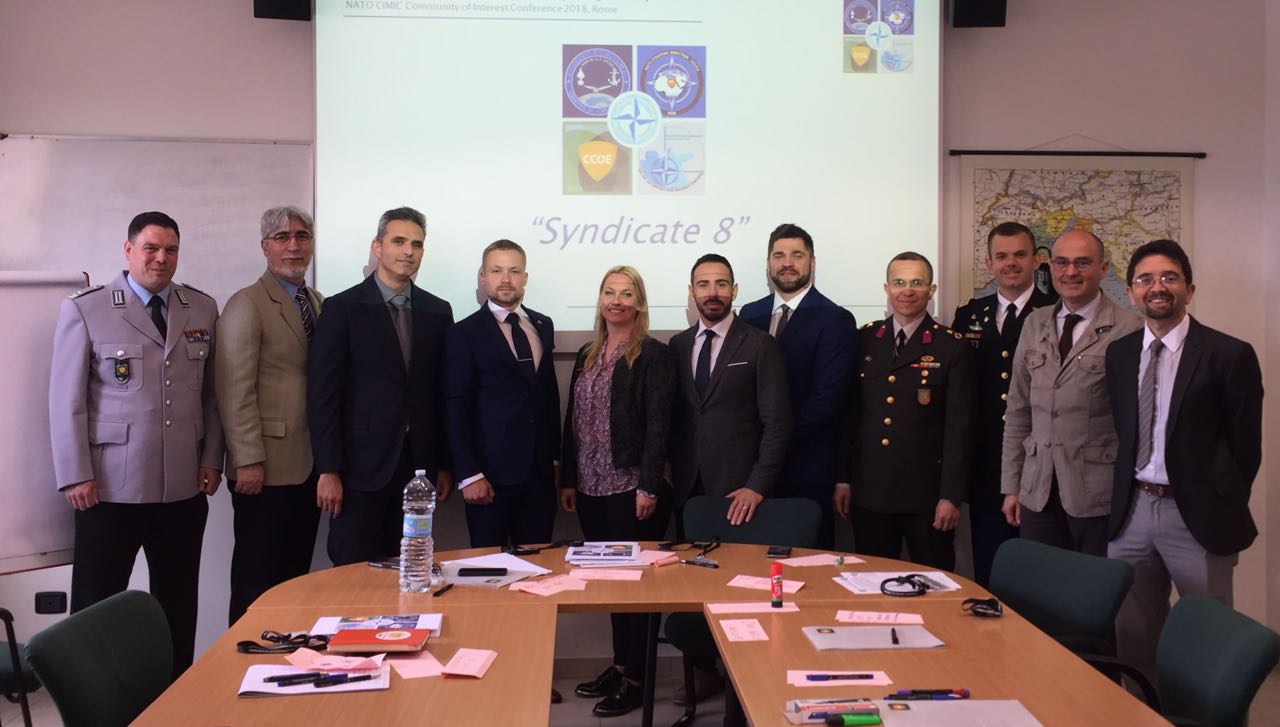 “No questions, please”
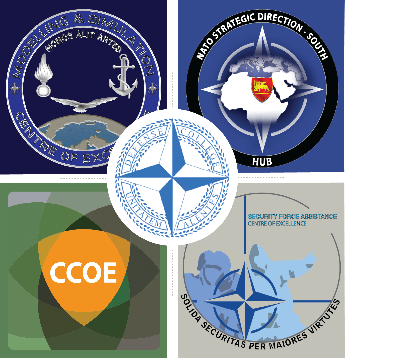 Agenda 15th May
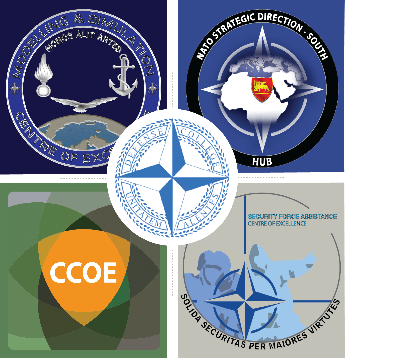 Syndicates
CIMIC & SFA utilizing projecting stability
CIMIC & SFA utilizing projecting stability
M&S in support of CIMIC assessments
Lebanon – a blueprint for CIMIC capability and capacity building
Lebanon – a blueprint for CIMIC capability and capacity building
Civil-military migration coordination at land and sea
Horizon scanning: Building an information network Strategic Direction South
Horizon scanning: Building an information network Strategic Direction South
Societal Resilience: The driving factor countering hybrid warfare
Societal Resilience: The driving factor countering hybrid warfare
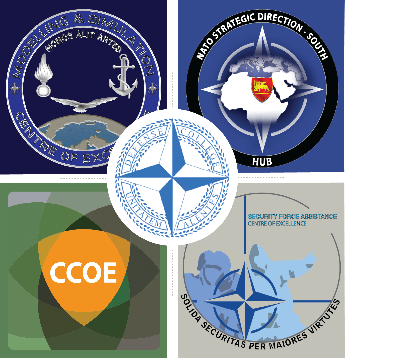 Group Session 1 – Introductions: (45 mins)
Introduction 
Syndicate rules
Self-introduction of all syndicate group members
Agree on the aim of the syndicate
Discuss selected questions to the topic
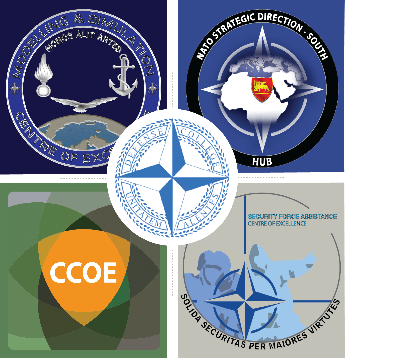 Group Session 2 – Concept Vision: (90 mins)
Brainstorm (create stickers)
SWOT (Strengths, Weaknesses, Opportunities, and Threats) analysis
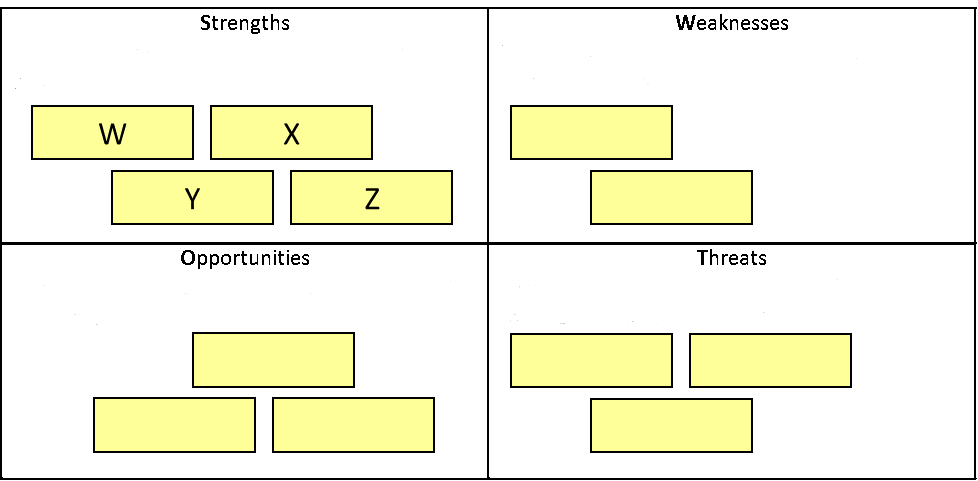 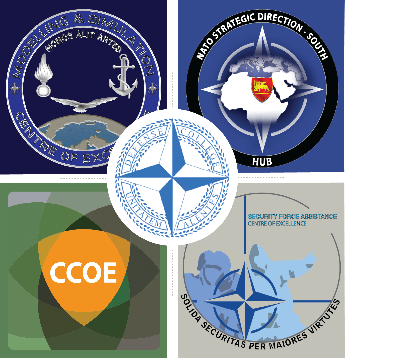 Still Group Session 2 – Concept Vision: (90 mins)
Prioritization
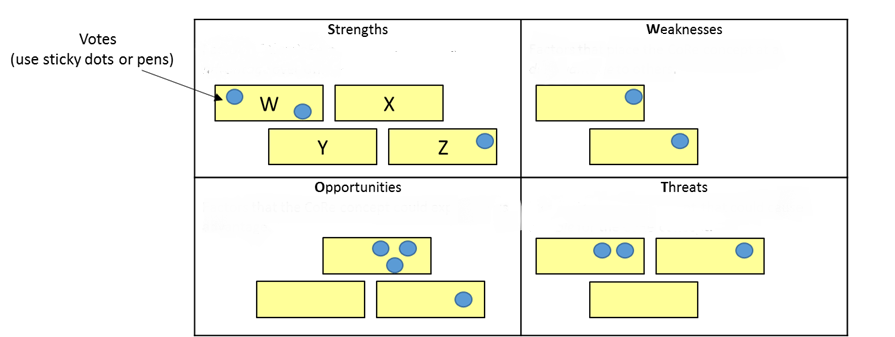 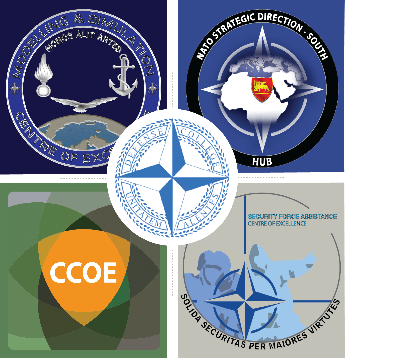 Group Session 3 – Operational Design: (90 mins)
Based on SWAT analyzes try to group the topics
proposal for an Operational Design and possible Lines of Effort
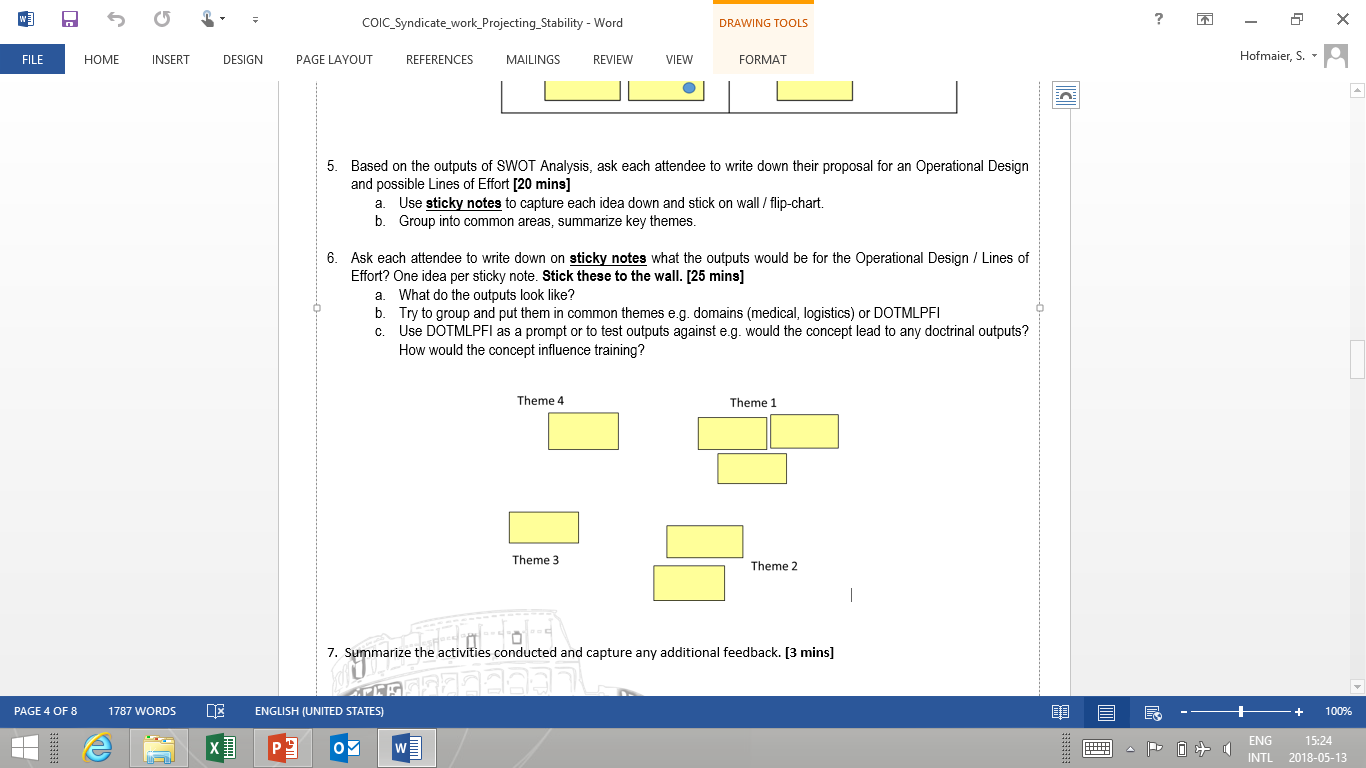 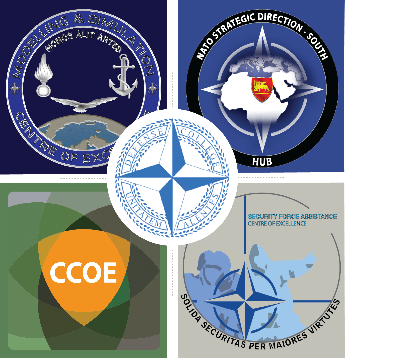 Group Session 4 – Lines of Effort: (90 mins)
Develop & prioritize LoEs
Which LoEs are relevant? Realistic? Achievable? Which is the most important one?
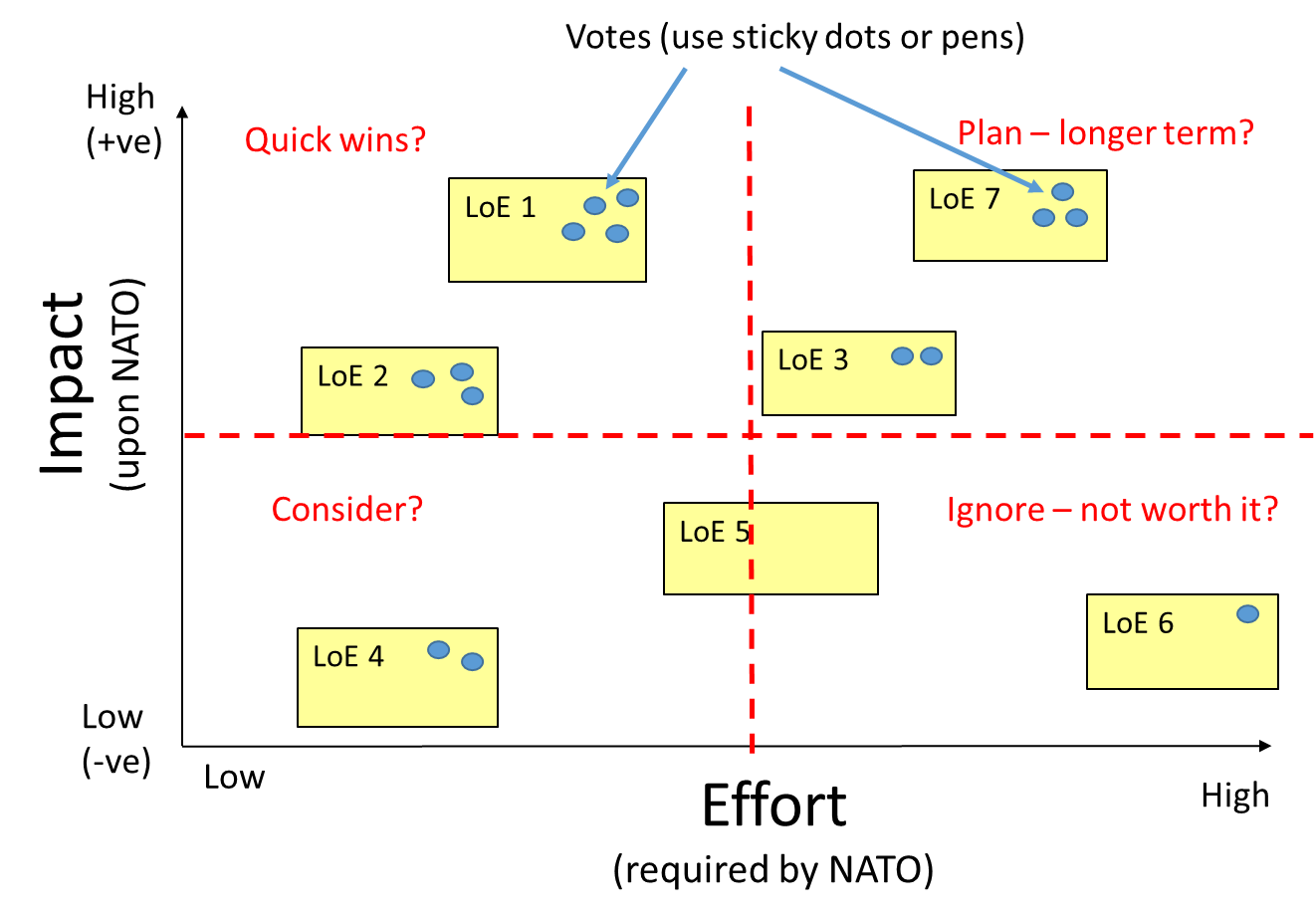 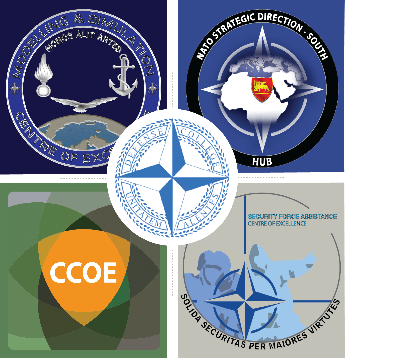 Group Session 4 – Milestones: (90 mins)
Develop the details in your most important Line of Effort
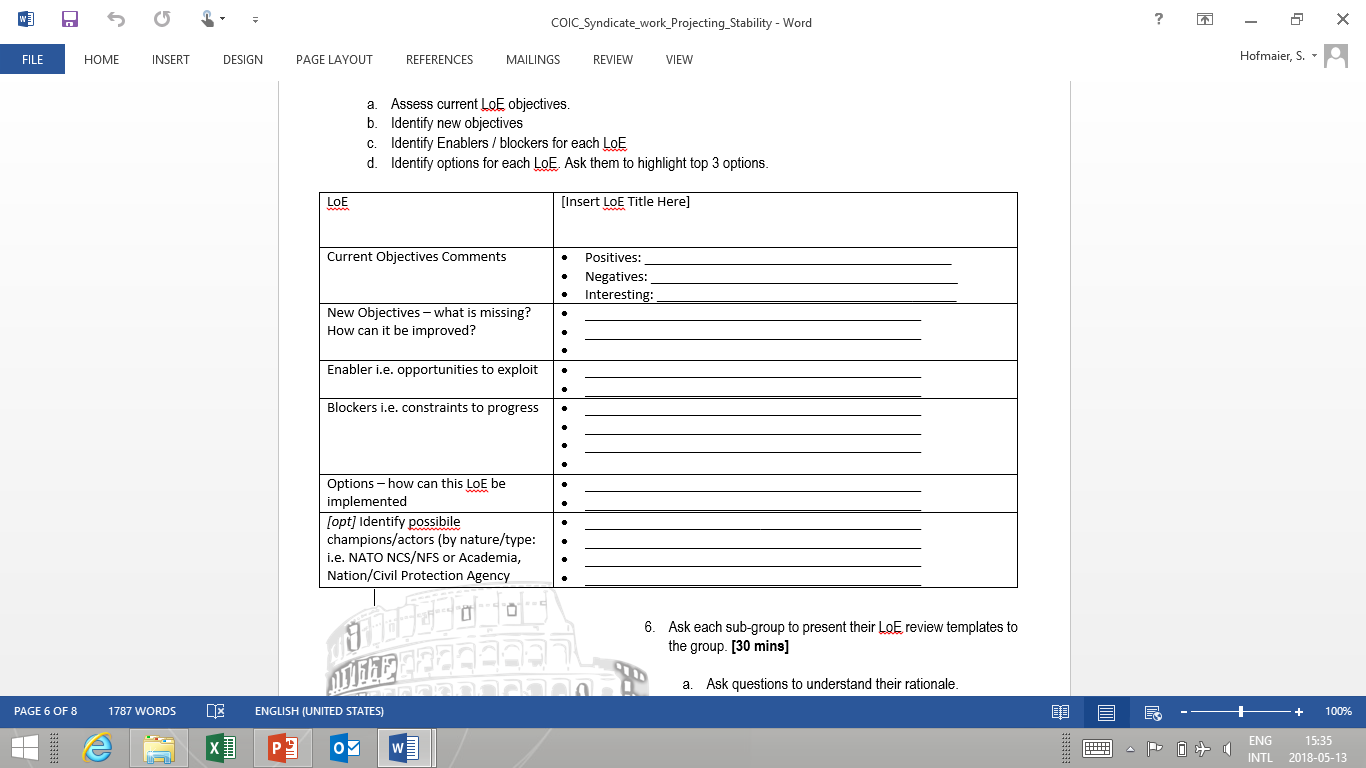 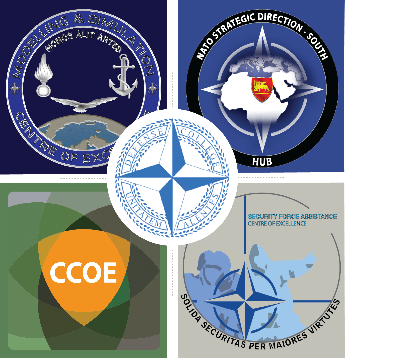 Group Session 5 – Milestones: (90 mins)
Produce a mind map to your most important Line of Effort
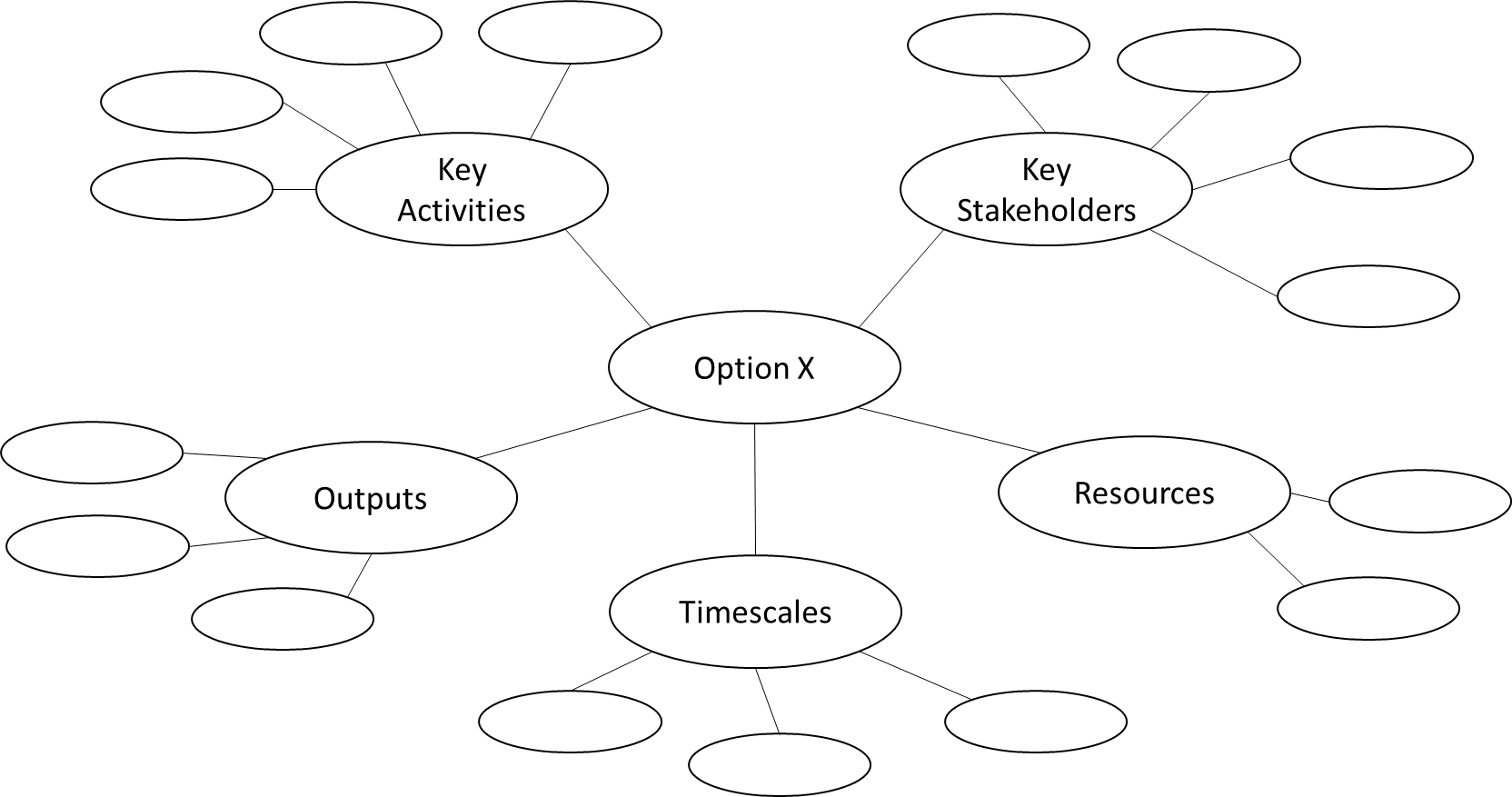 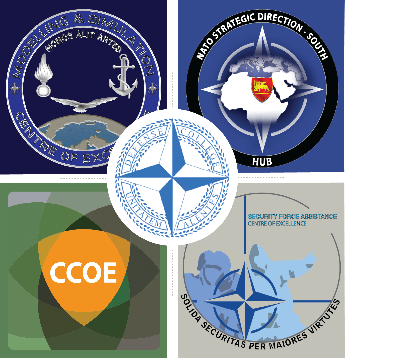 Group Session 6 – Presentation Preparation: 
(90 mins)
Produce a 10-15 Minutes presentation on ppt
Cover shortly your syndicate work (way to the product)
Present your mind map to the audience and explain it
Agree on a presenter
Feedback session to the syndicate work
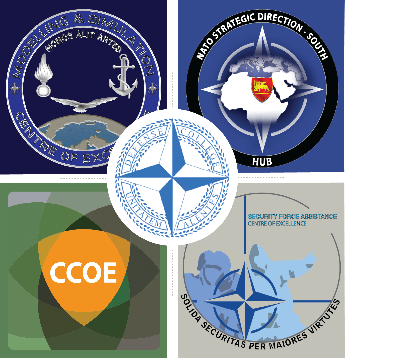 Side event CIMIC Vision 2025
On behalf of Allied Command Operations Branch head CIMIC
14:00 – 15:30 Introduced participants will be picked up from their syndicates
Kick off and discussions on ideas for next years Key Leader Conference
Input ideas from CCOE and German CIMIC Center for discussions
Output will be introduced to the Auditorium on Wednesday in the wrap up
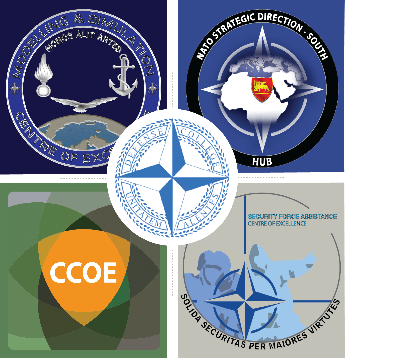 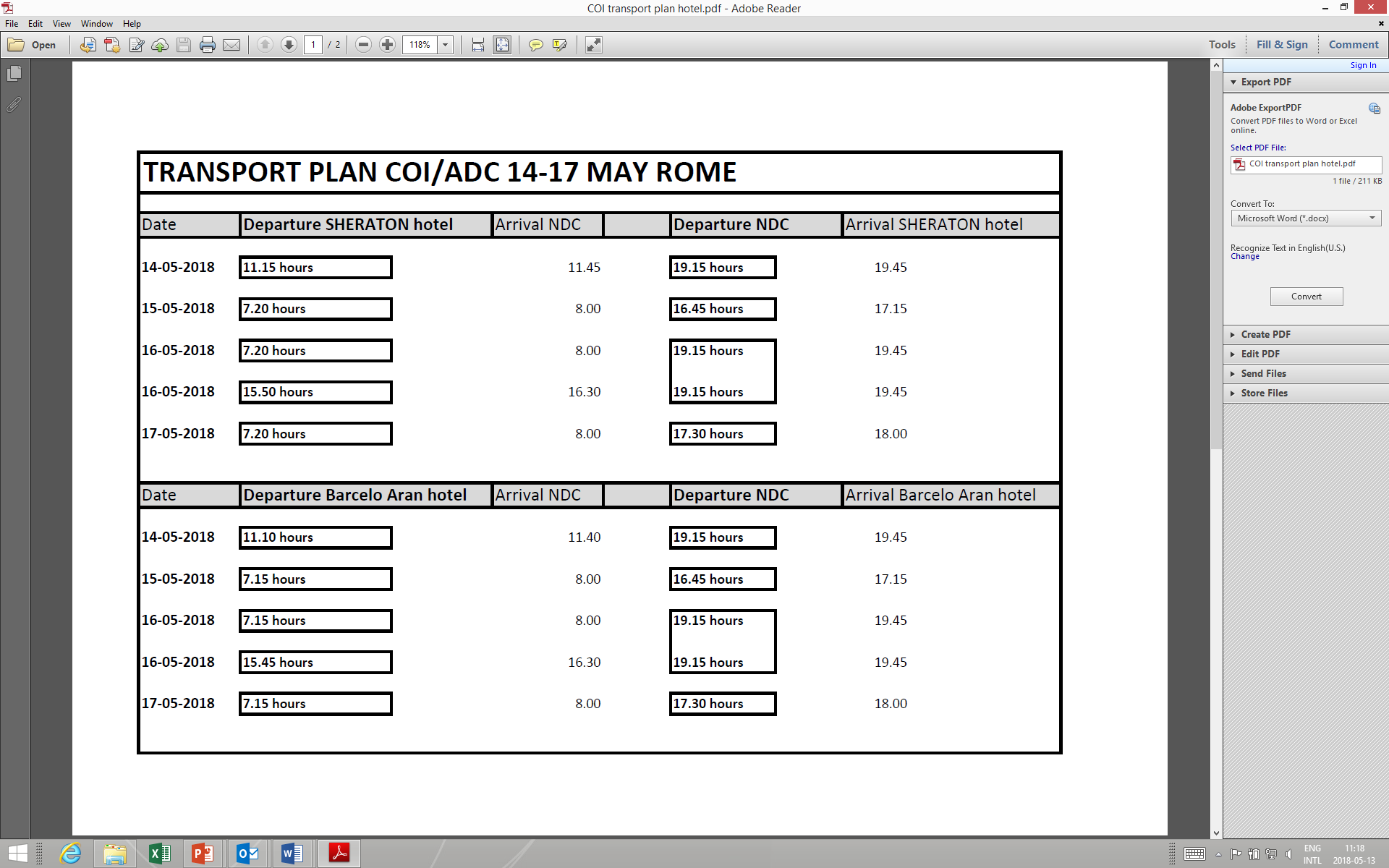 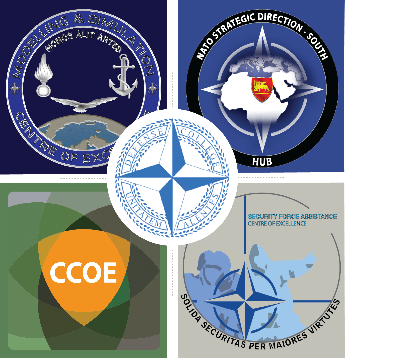 Introduction of the moderators:
Paul U-A-Sai
Attila Szamosi
Natalia Wojtowicz
Etienne Lavalette
Nick Pounds
Marian  Corbe
Patriek Bakker 
Thomas Hoehl
Rob Nicholson
Jan Brouwer
CIMIC & SFA utilizing projecting stability
CIMIC & SFA utilizing projecting stability
M&S in support of CIMIC assessments
Lebanon – a blueprint for CIMIC capability and capacity building
Lebanon – a blueprint for CIMIC capability and capacity building
Civil-military migration coordination at land and sea
Horizon scanning: Building an information network Strategic Direction South
Horizon scanning: Building an information network Strategic Direction South
Societal Resilience: The driving factor countering hybrid warfare
Societal Resilience: The driving factor countering hybrid warfare
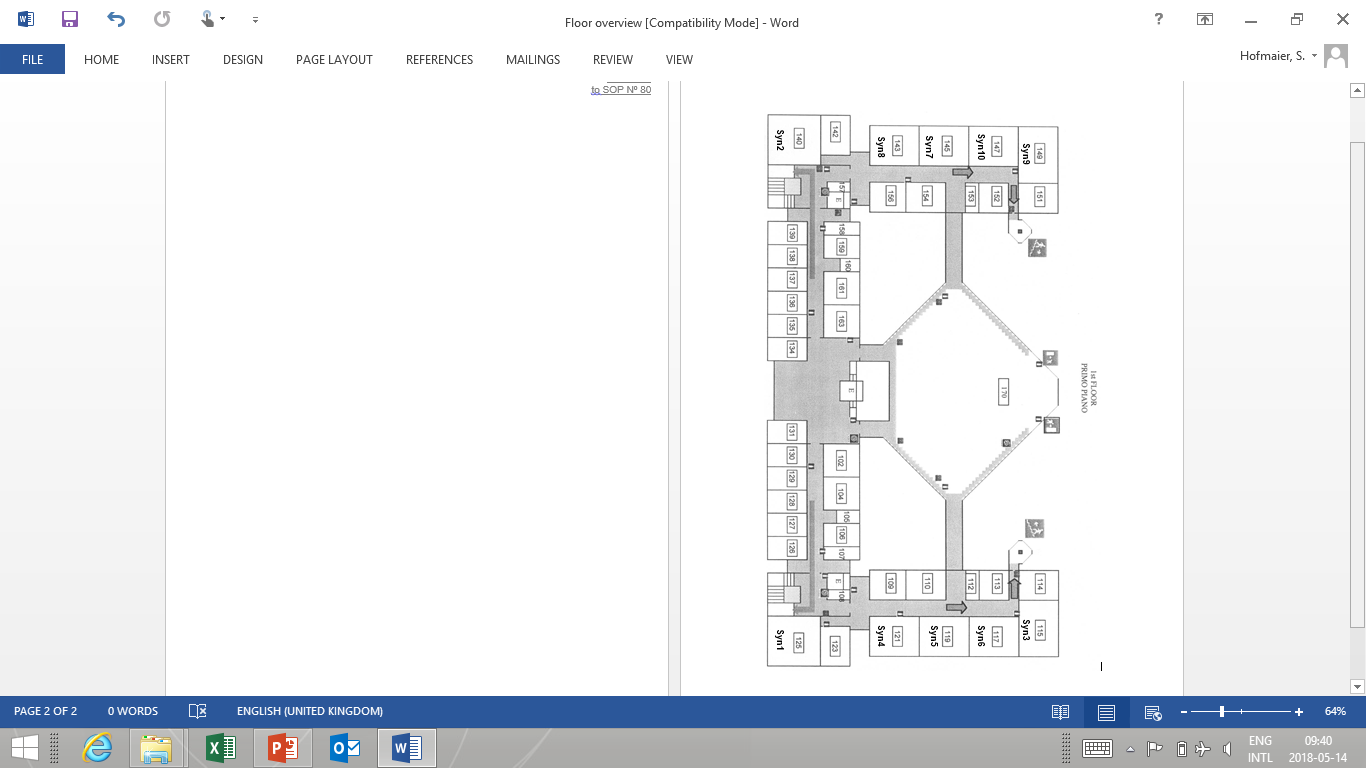 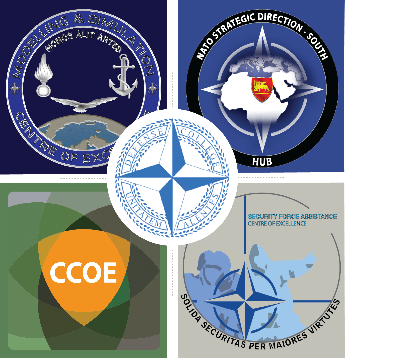 Syndicate rooms: